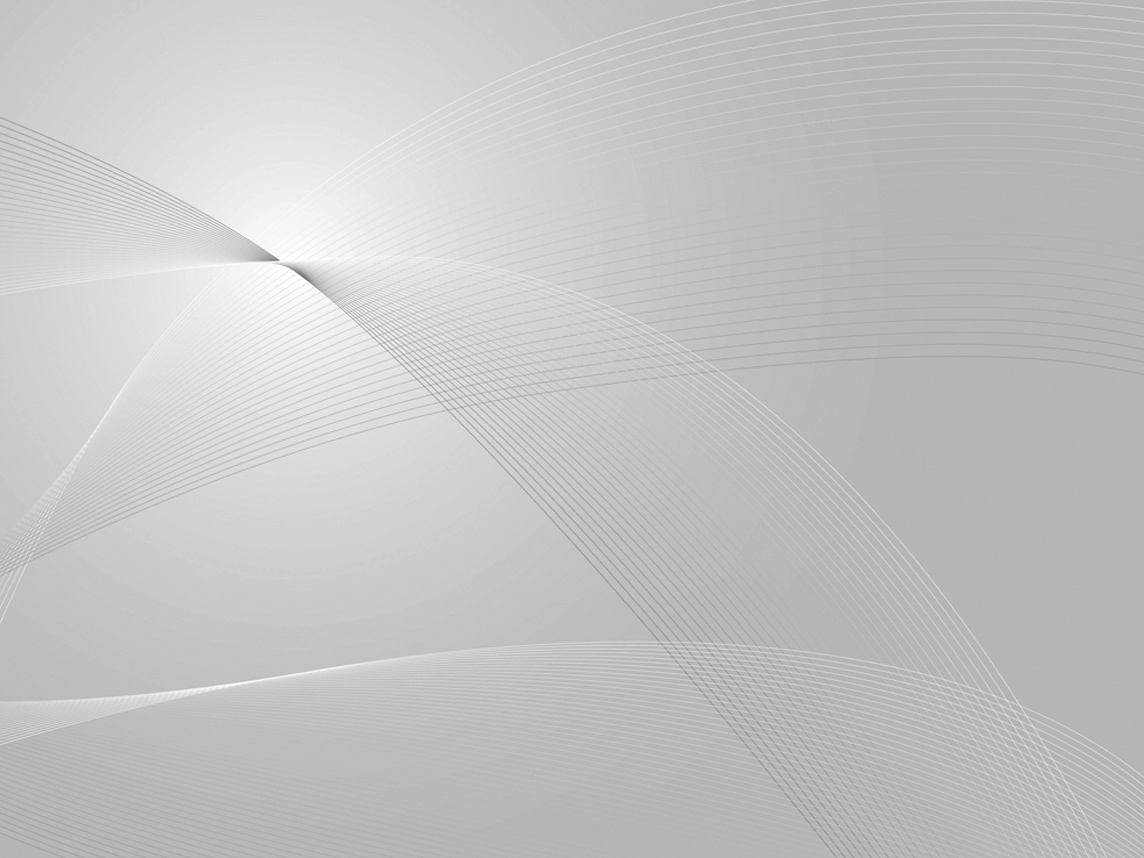 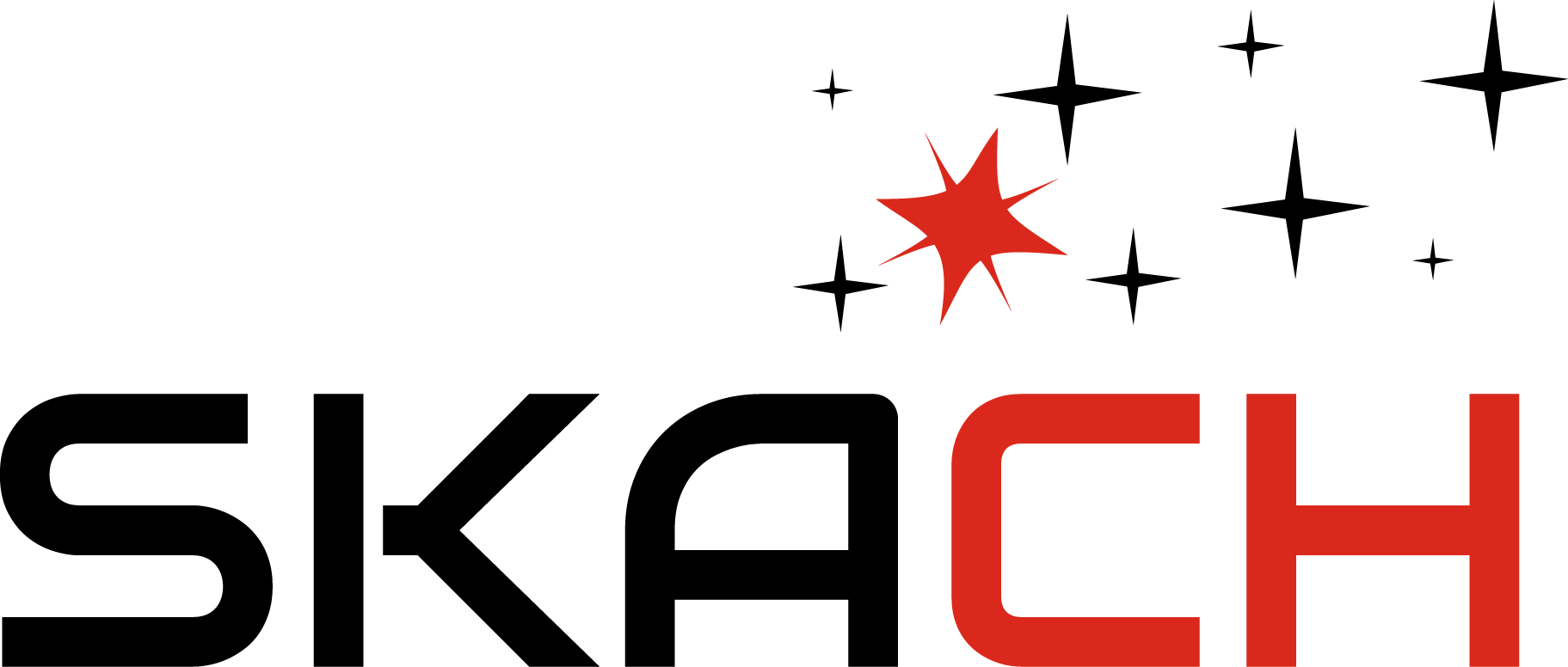 Band-Pass Filter Design For MID-band 6 Receiver
Mohammad Reza KHALVATI, Mohammad Azadifar, Dominique Bovey
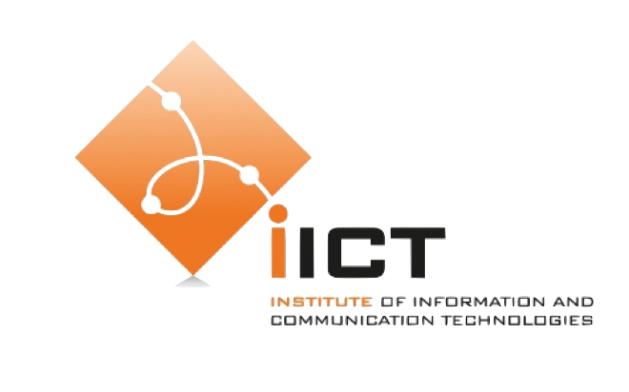 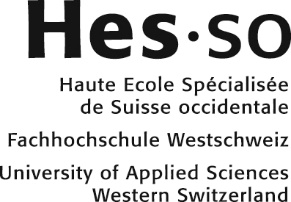 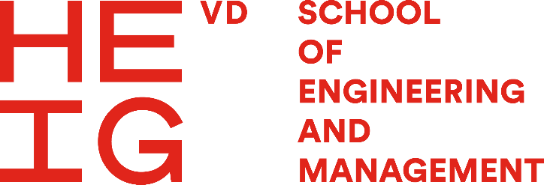 Outline
MID-band 6 digitizer architecture

Anti-Aliasing filter Spec.

Fixed filters design for SKACH/EBB

R&D of Band-Pass tunable filter for SKACH/EM
2
Sampling Strategy of MID-6a
Possible Receiver Architectures:
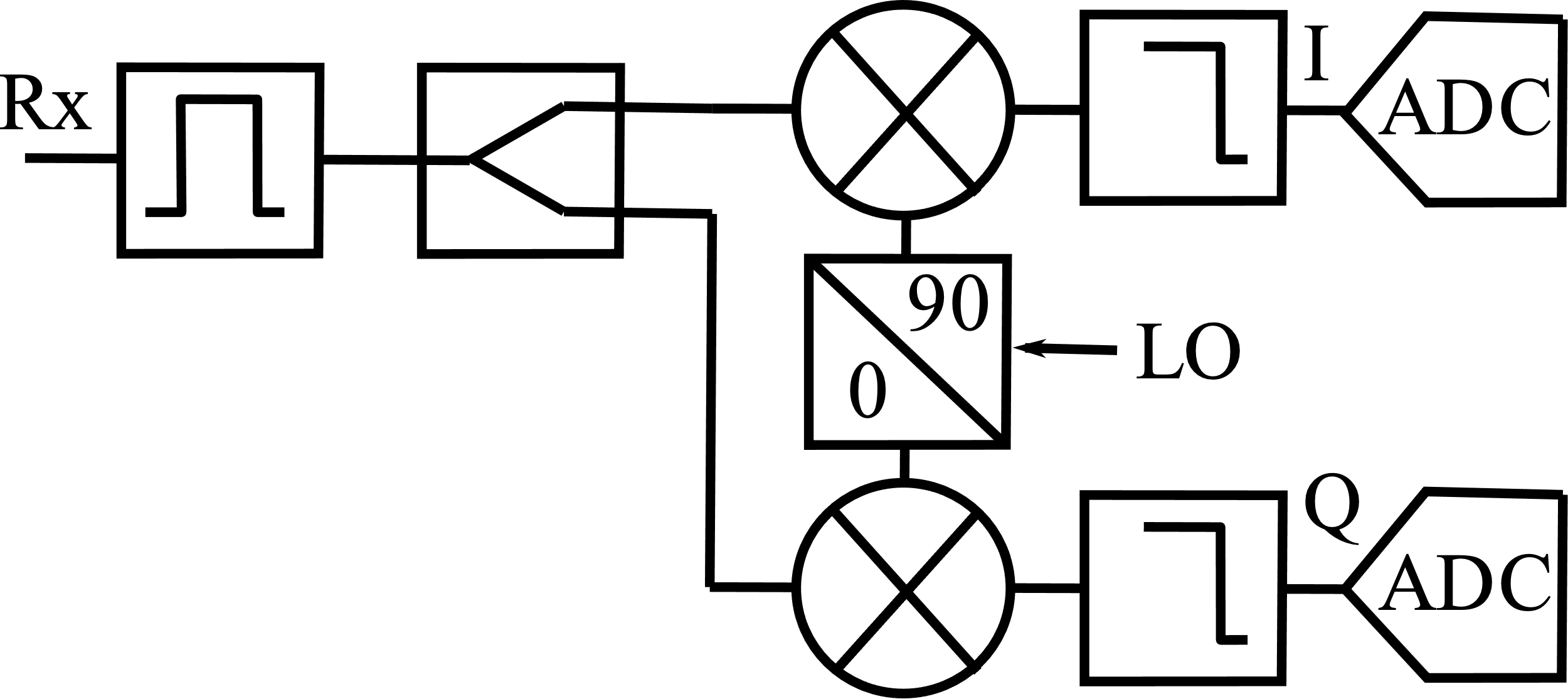 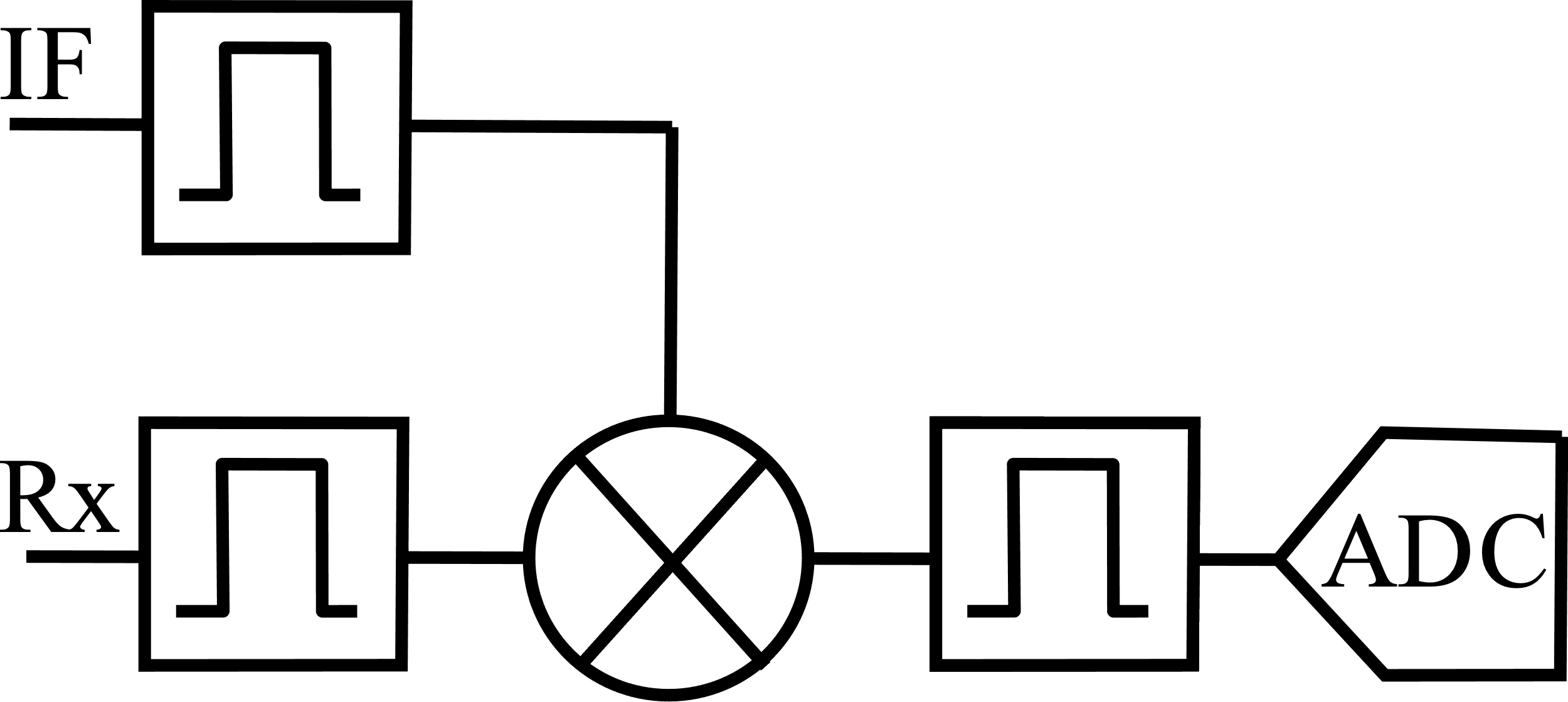 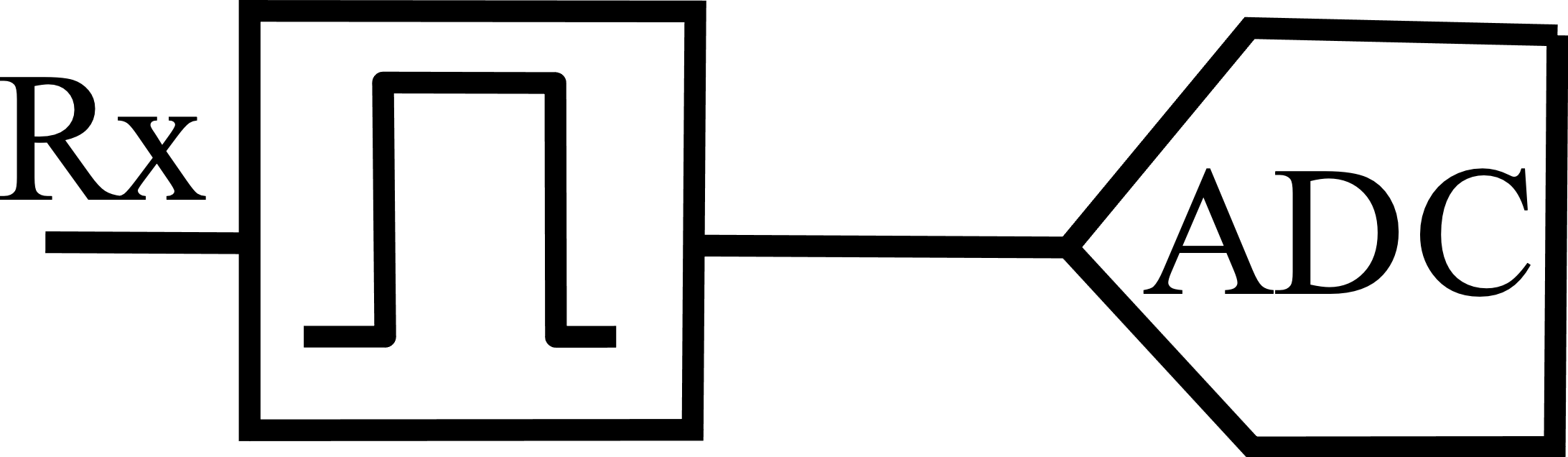 Direct under Sampling








Pros:
 ✔ Simple architecture
 ✔ No mixer
Cons&Challenges :
 ❌ ADC input bandwidth must        be high.
Down-Conversion/Zero IF








Pros:
 ✔ Maximum ADC bandwidth
 ✔ Simplest wideband option
Cons&Challenges:
 ❌ Image rejection (I/Q balance)
 ❌ In-band IF harmonics
 ❌EMI immunity (IP2)
 ❌DC and 1/f noise
 ❌SWaP
Heterodyne









Pros:
 ✔ Proven trusted 
 ✔ High performance
 ✔ Optimum spurious noise 
 ✔ High dynamic range
 ✔ EMI immunity
Cons&Challenges :
 ❌ SWaP
 ❌ Many filters
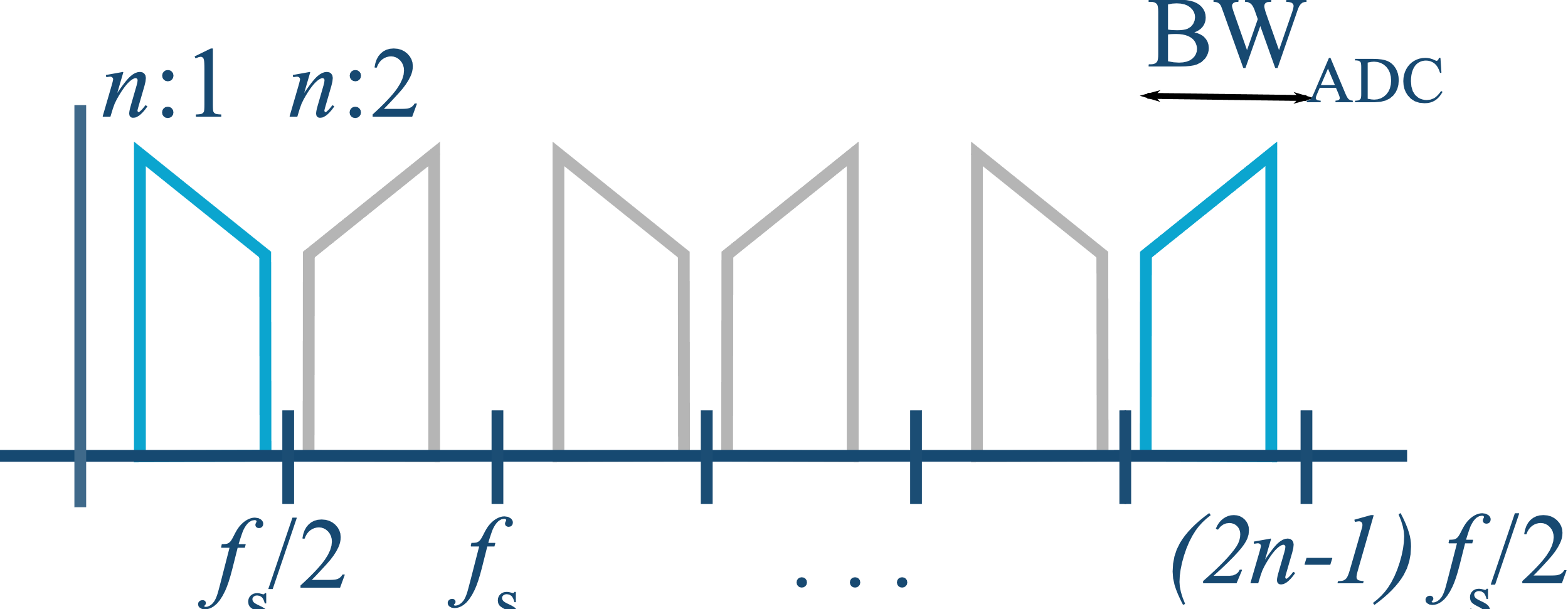 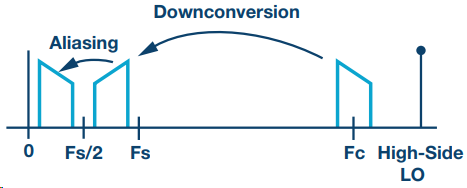 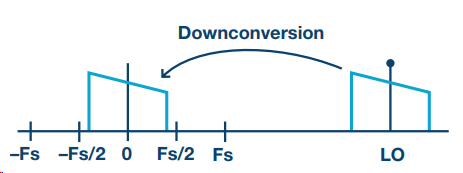 3
Sampling Strategy of MID-6
Received analog signal x(t)
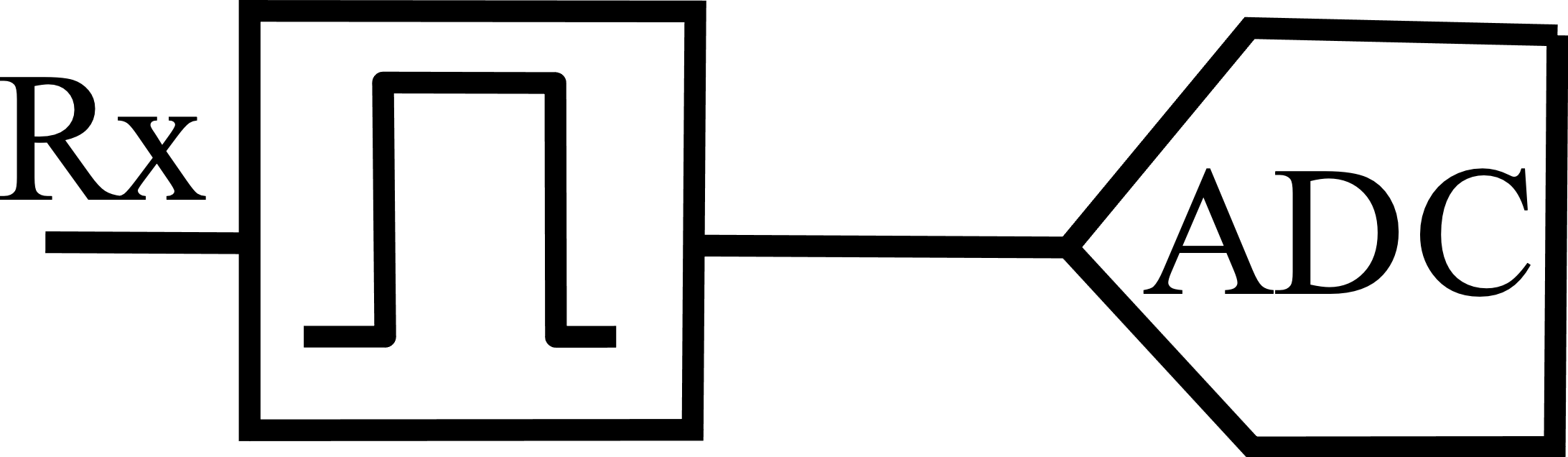 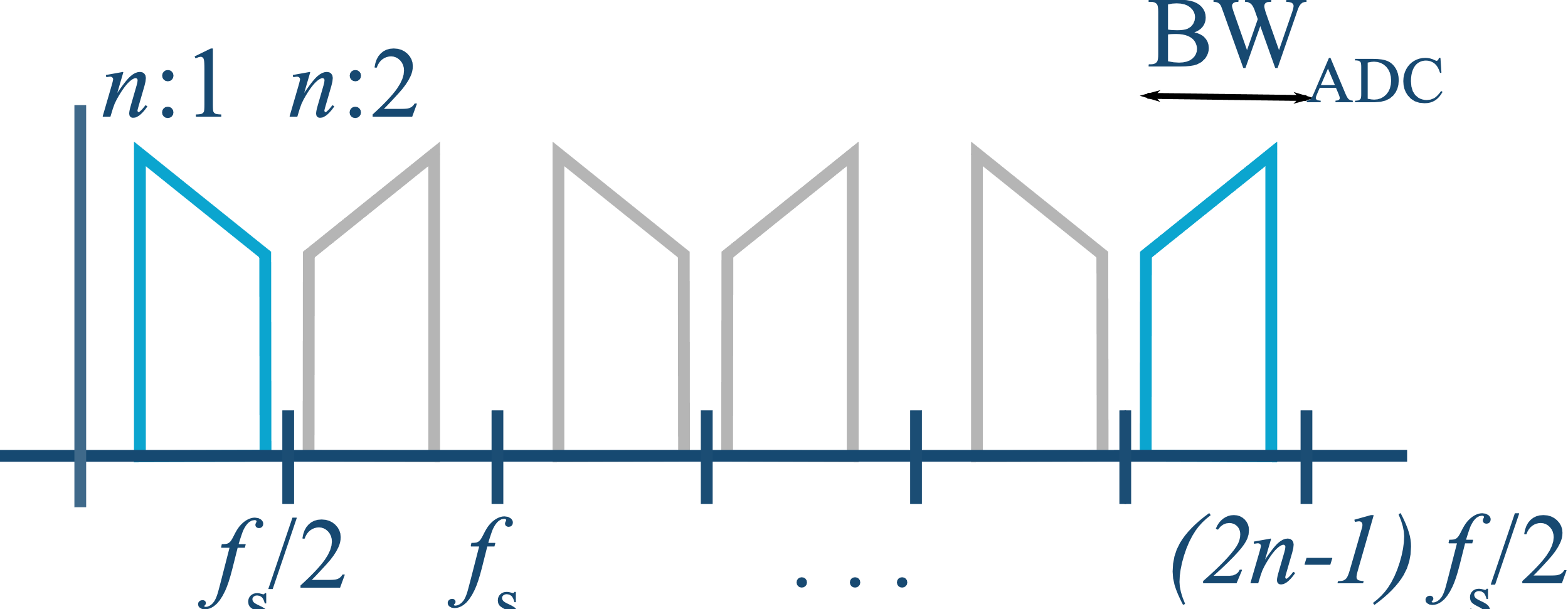 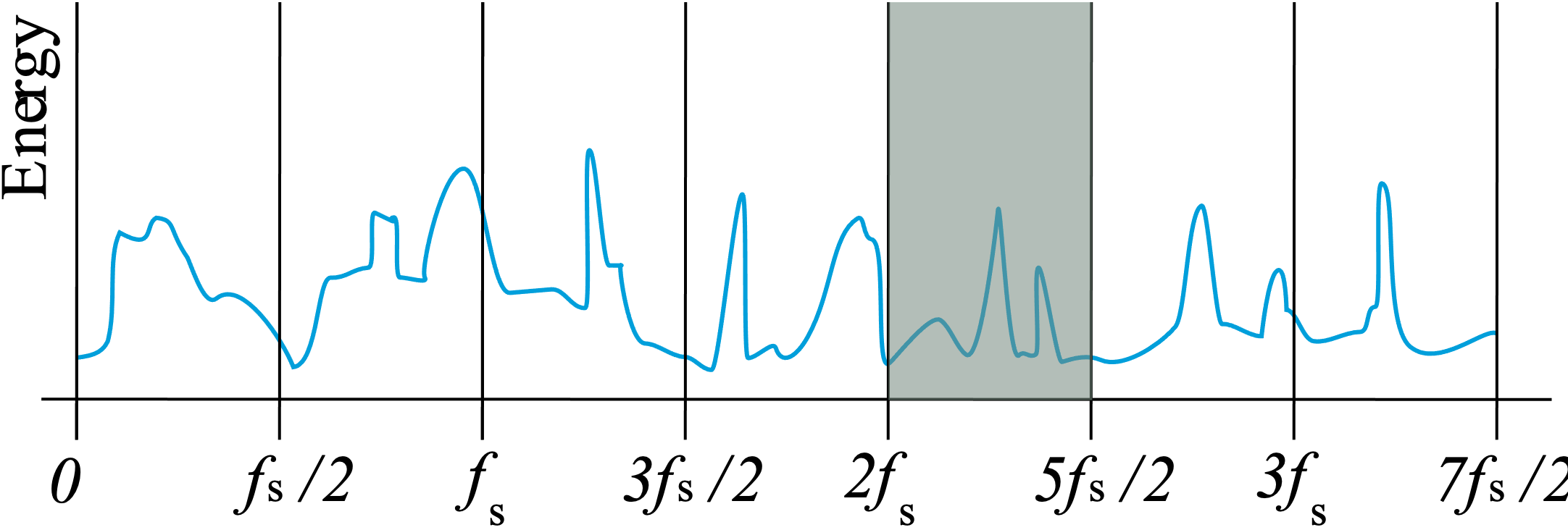 Direct under sampling: efficient, simple architecture but requires:

	 Under-sampling theory
	 Anti-Aliasing filter is essential
	 Required a wideband and high-speed ADC
	     ADC: 10 Bit, BW3dB:35GHz, fsmax:12.8GSPS

Operating range: 15-25 GHz
4
Fixed Filter Design for EBB
4 Anti-Aliasing filter to cover entire 10 GHz BW









Each Sub-Bands(SB) 
	3 dB BW: 2.5 GHz
	Rejection BW: -40 dB
	Chebyshev response
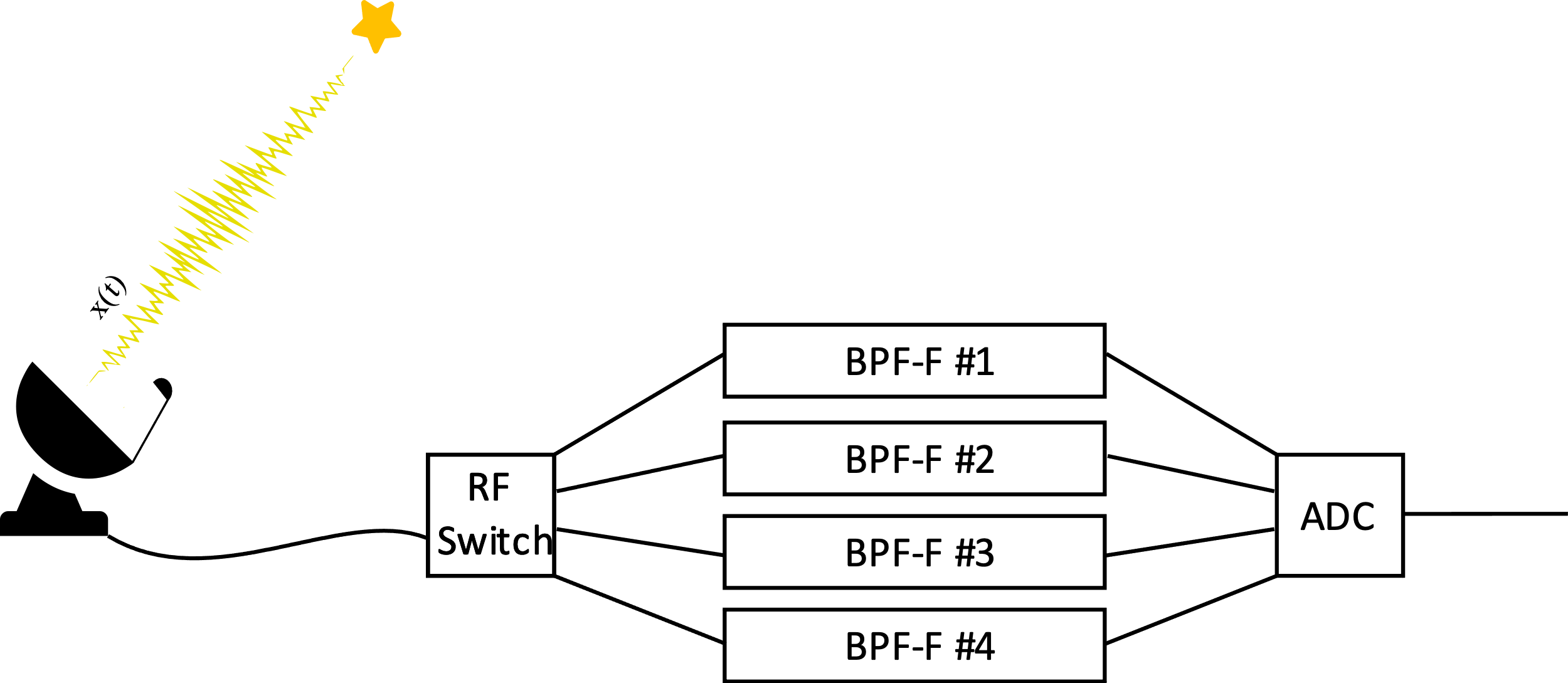 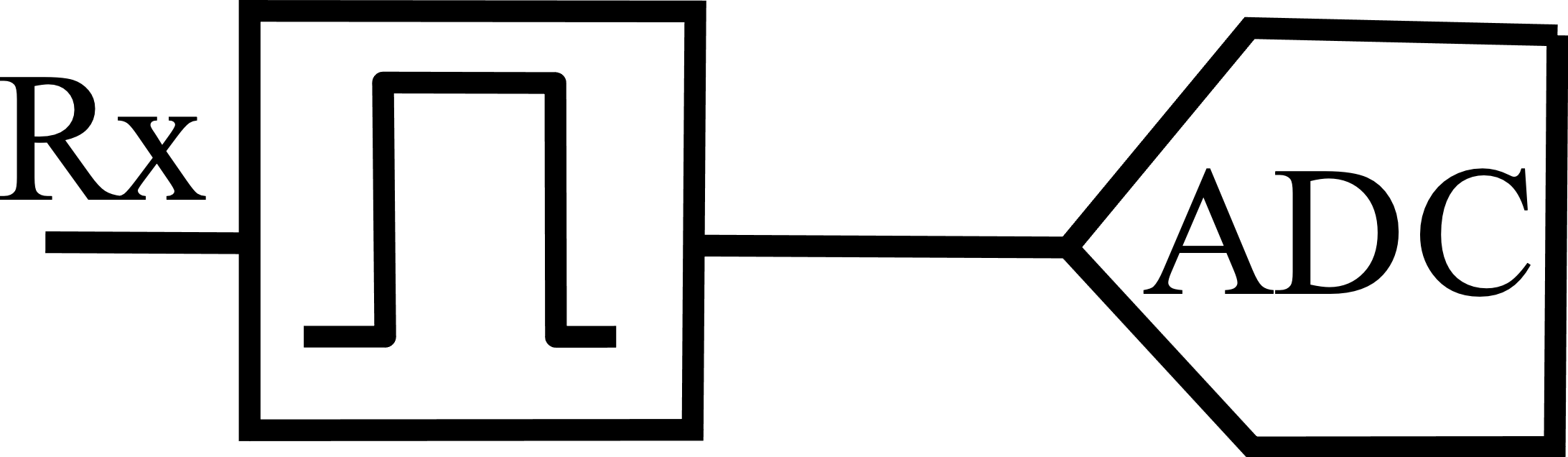 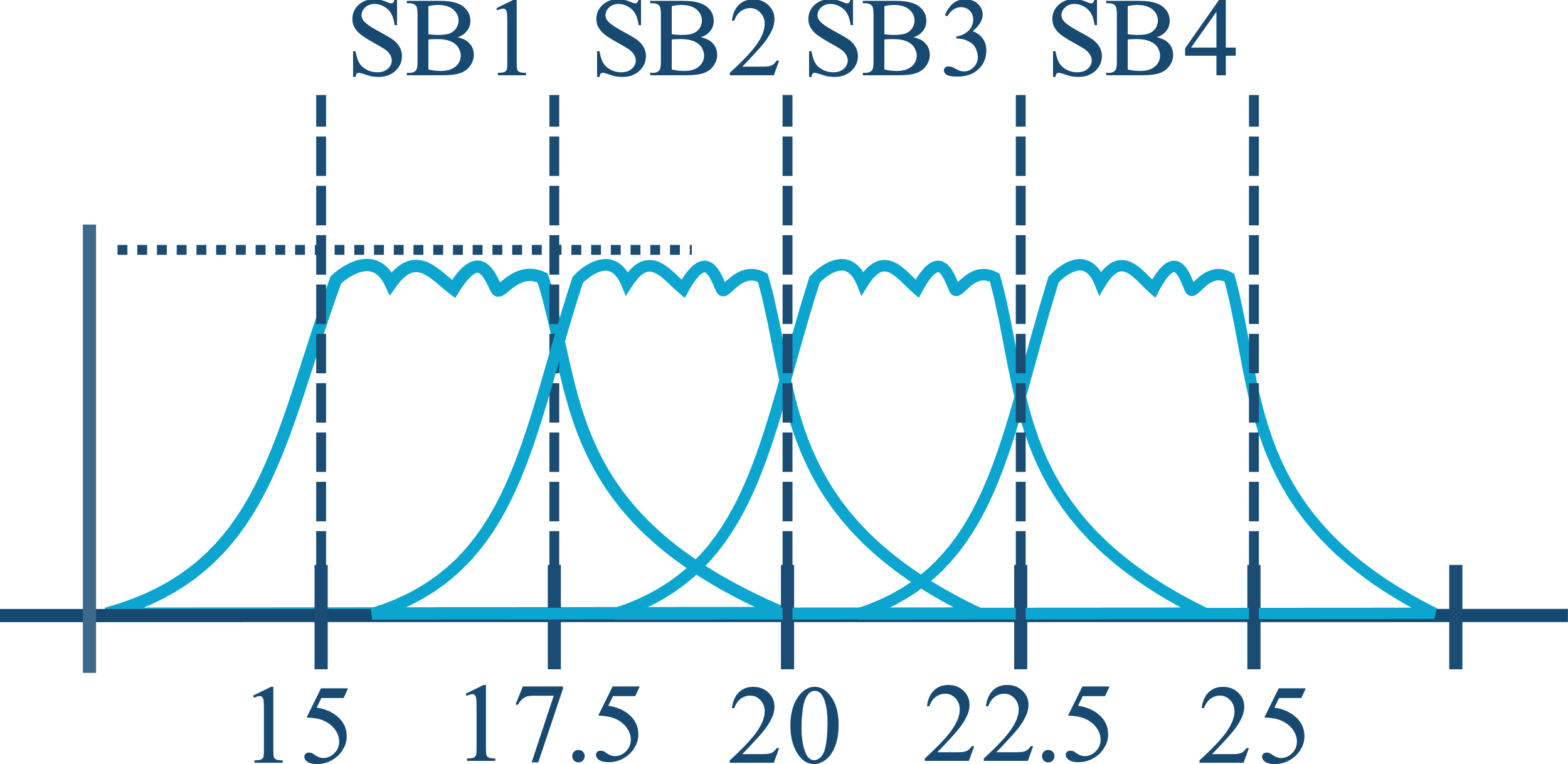 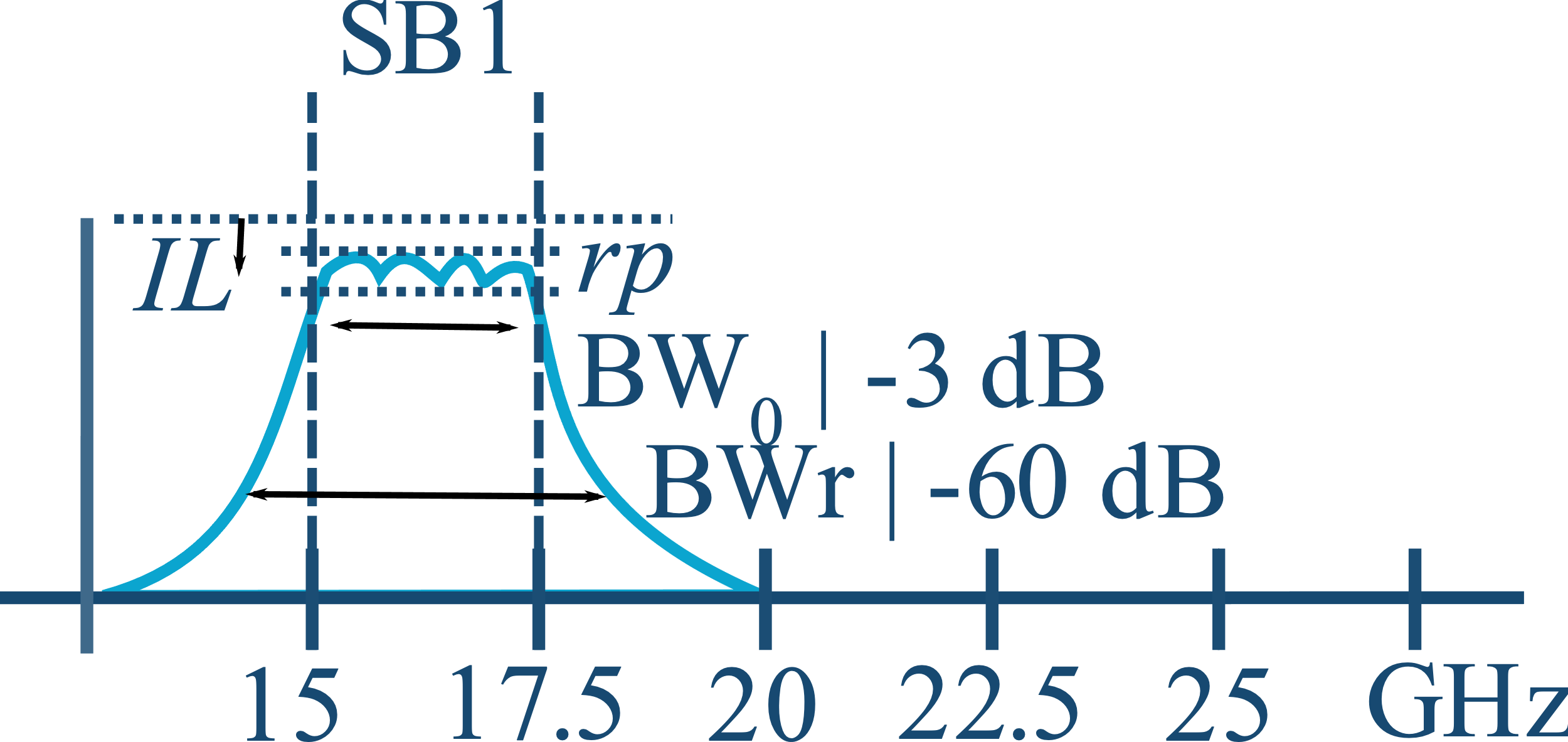 Filter Specification
Estimate filter order, Q, IL, minimum fs , BWr and driving the required coupling matrix elements for a given Ripple level (Rp). 
Python modules are developed for: 
	- Filter Synthesis
	- Embedding modules in controller of EM for custom filter tuning
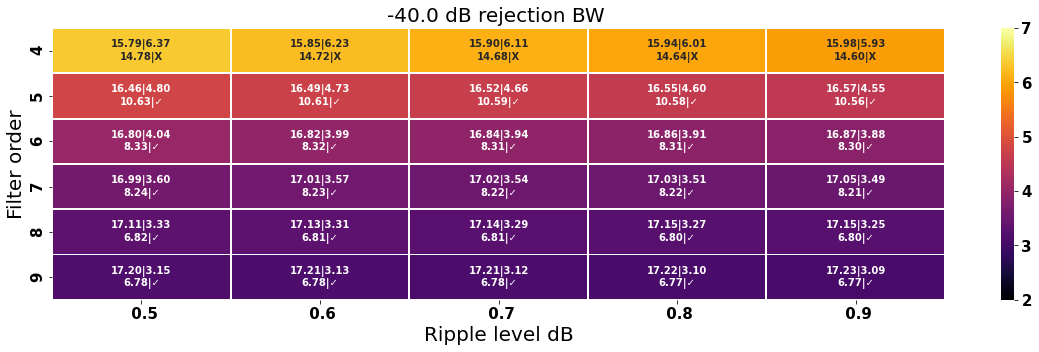 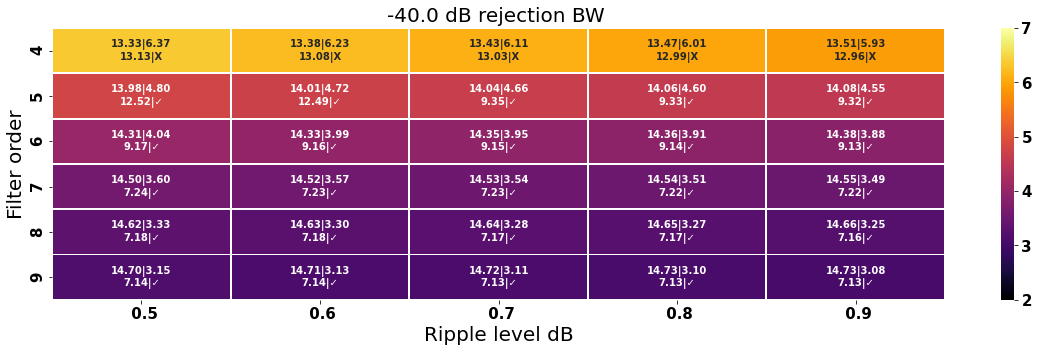 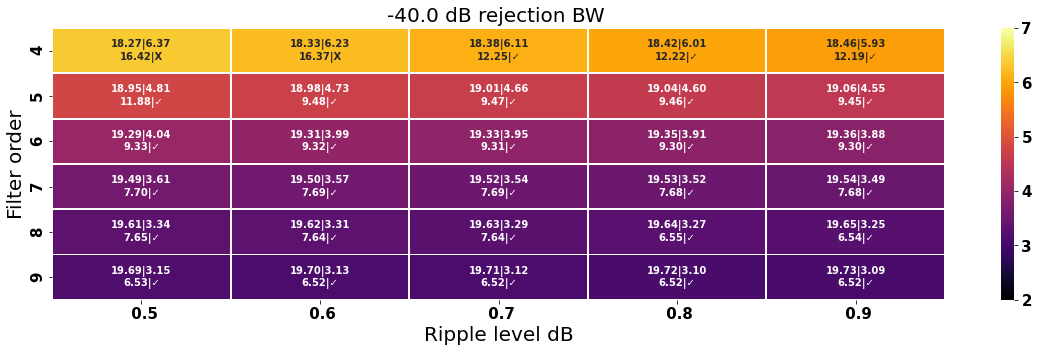 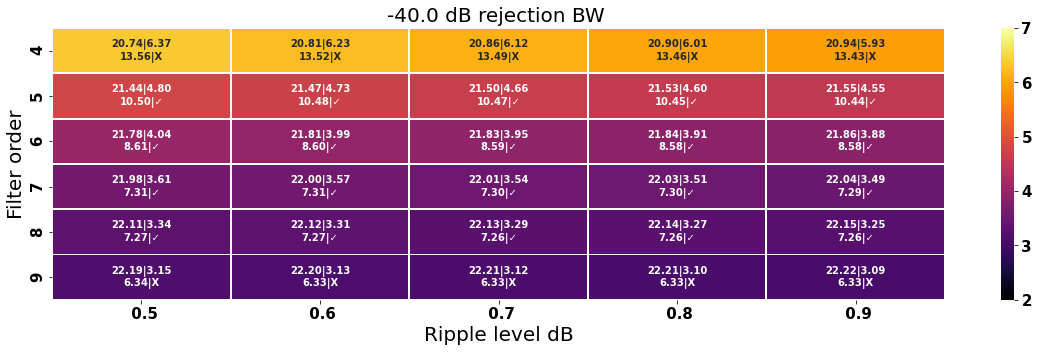 6
Design Process
Design Single Cell 
(Q-unloaded)
Starting from Filter Specifications, IL, RL, Frequency bands
Use Space-Mapping and local optimization to Reach to the Desired Specs
Design Coupling Elements (M)
Derive the Coupling Matrix of filter
Calculate: Q-unloaded, Coupling elements, Q-external
Design Feed Elements 
(Q-External)
Cell Design
Round resonator configuration is considered.

Eigenmode solver is used, to observe the resonance frequency of cell and the unloaded Q factor.
 
Q of 1700 is designed to account for extra losses and the second mode is at 66 GHz.
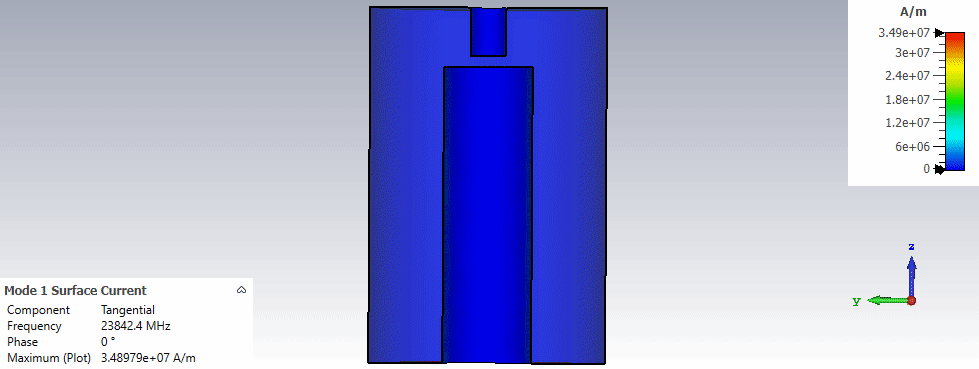 Inter-cell Coupling
Even and odd modes of the two cells configuration can be observed below:
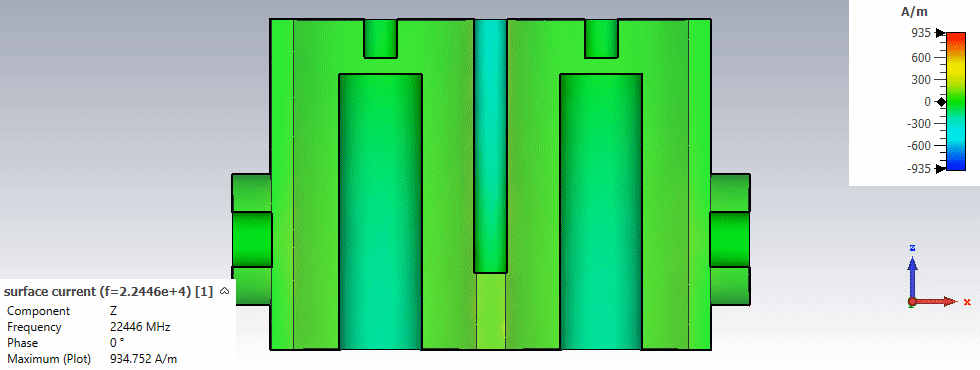 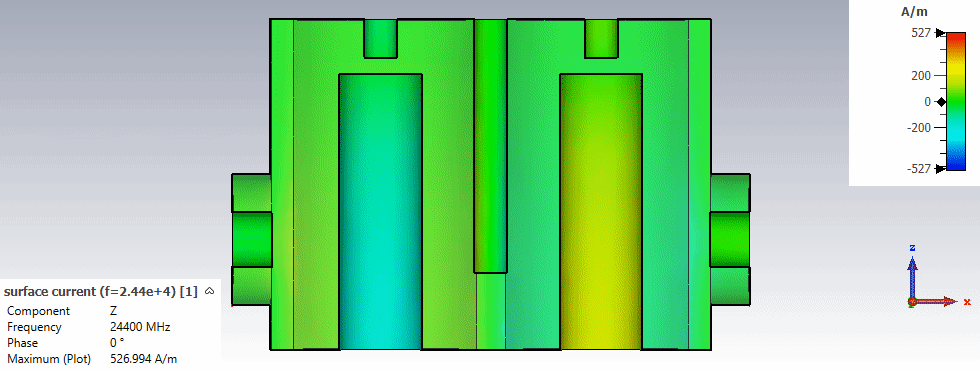 Designed Filter SB1
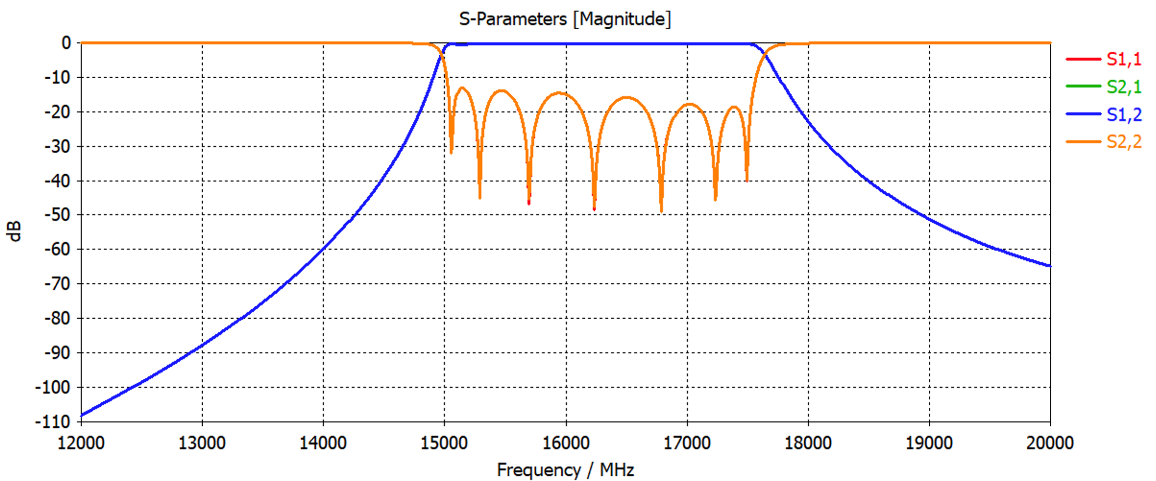 Designed Filter SB1(MAC compatible)
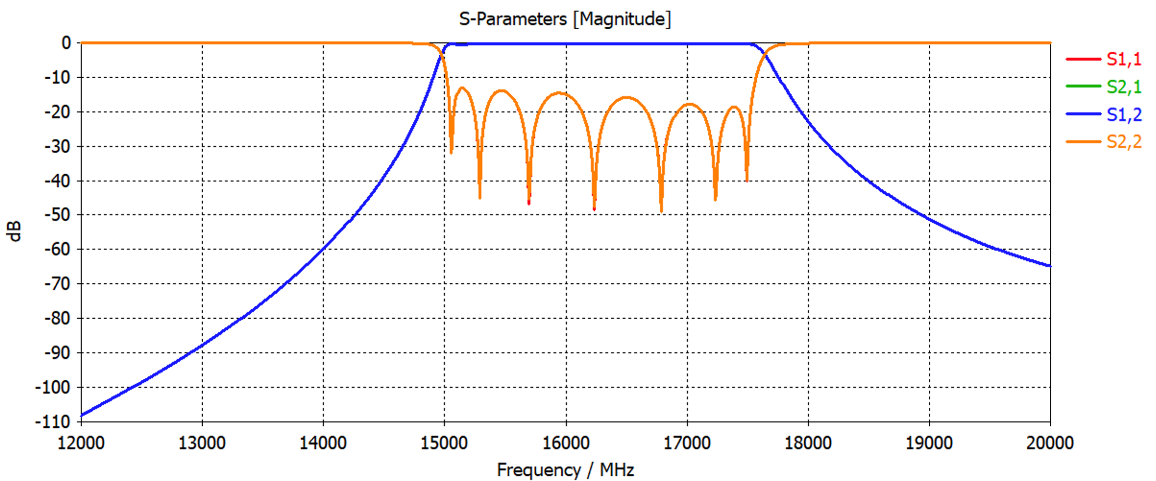 Fixed Filters SB1..4
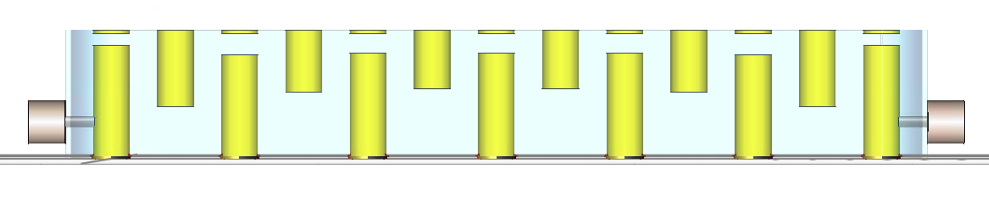 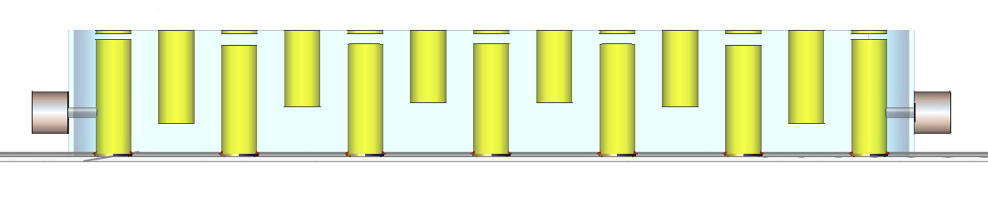 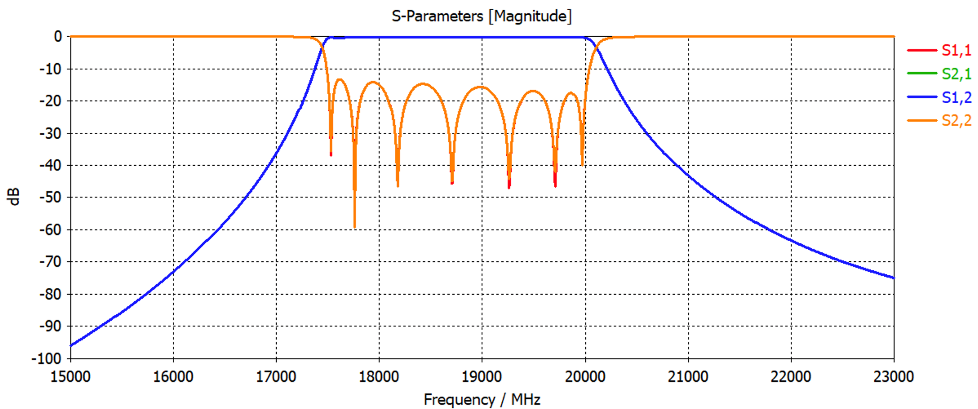 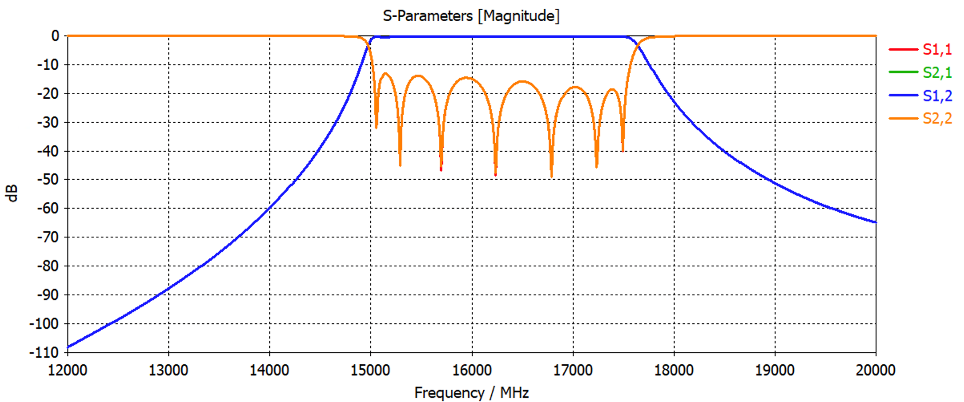 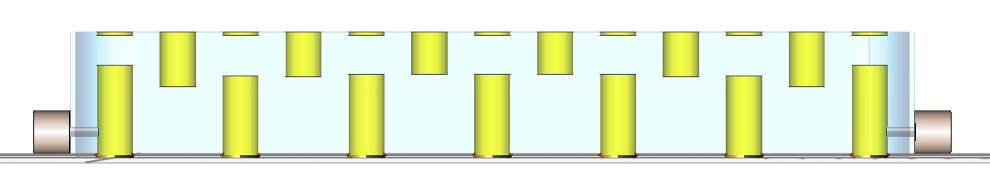 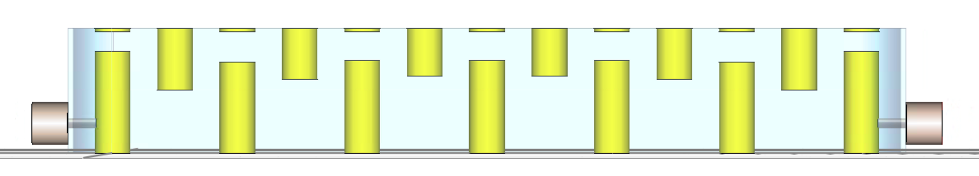 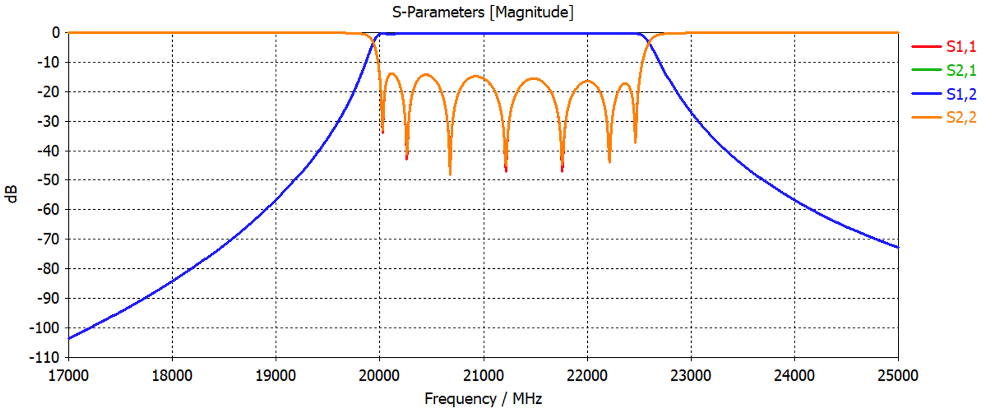 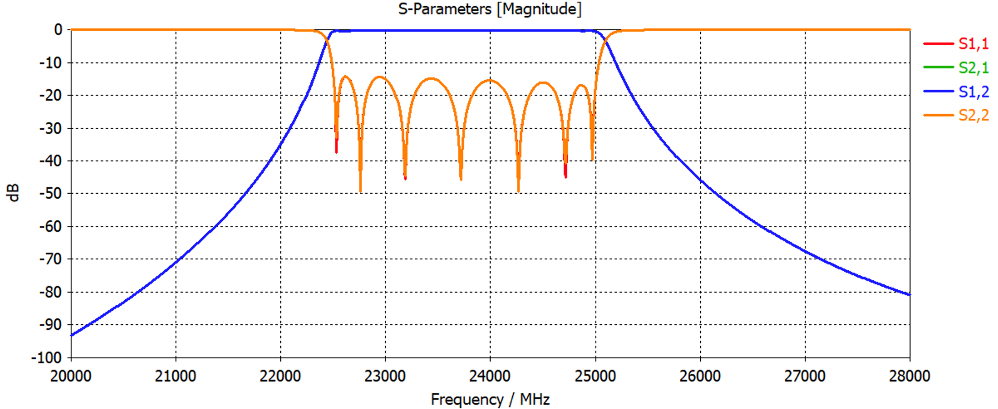 Challenges of Fixed Filters
Maintaining Constant Bandwidth and a Reasonable Return Loss Over a Wide Tuning Range 
Maintaining a Constant High Q Value Over a Wide Tuning Range 
Integration of Tuning Elements with 3D Filters Linearity
Tunability of Q external (Coupling from Coax to Cavity) over wide range
Lowering the number of needed tuners
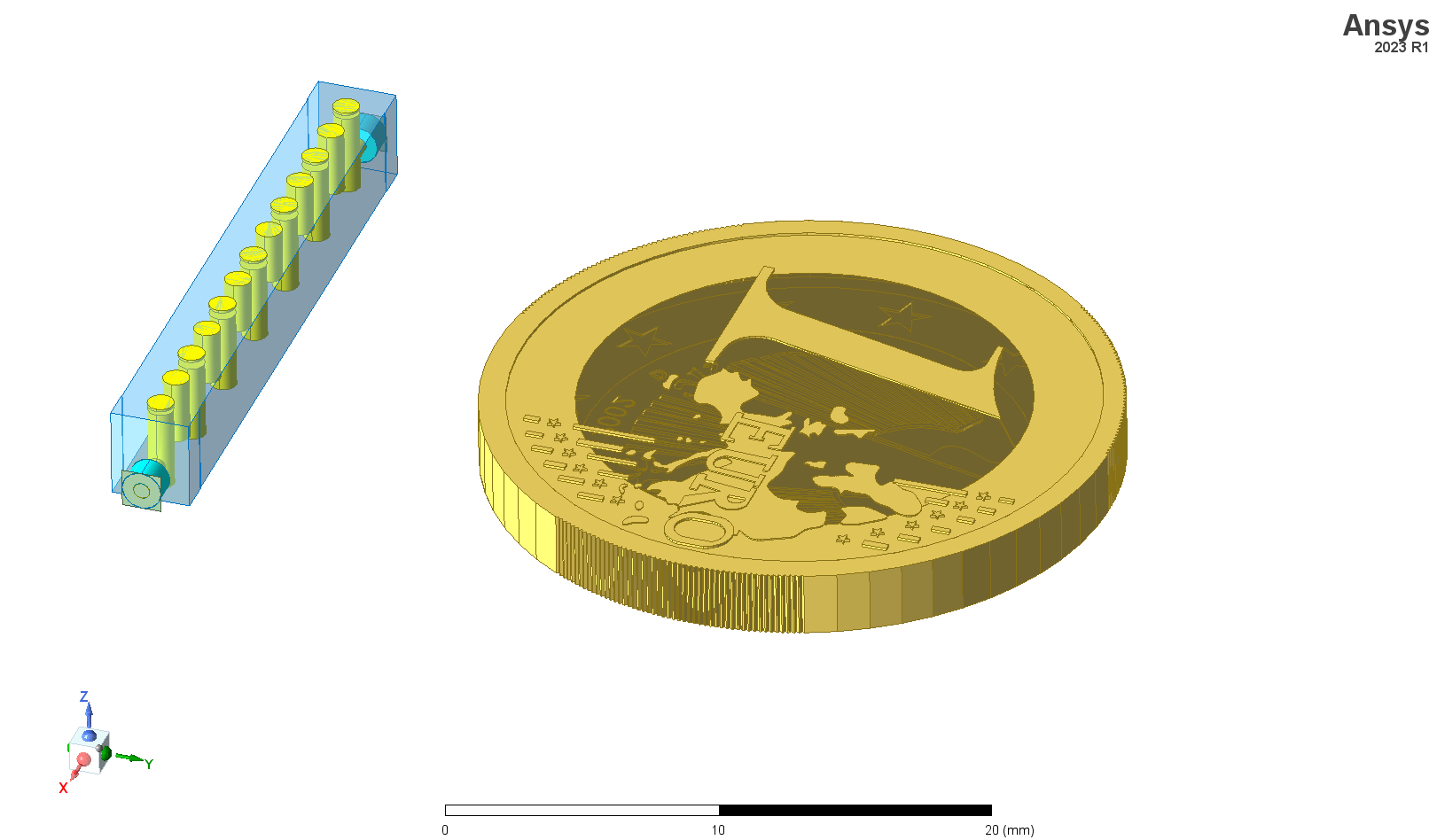 Yield Sensitivity Analysis
Yield Sensitivity Analysis
Our numerical software offers a smart way of finding the worse case condition:
Calculate S-parameter of a given design
Perform extra calculations to obtain derivative of s-parameters
Run a Monte-Carlo simulation to find S-parameter distributions
Yield Sensitivity Analysis
Obtained results for 15 to 17.5 GHz for nominal design vs Worse case:
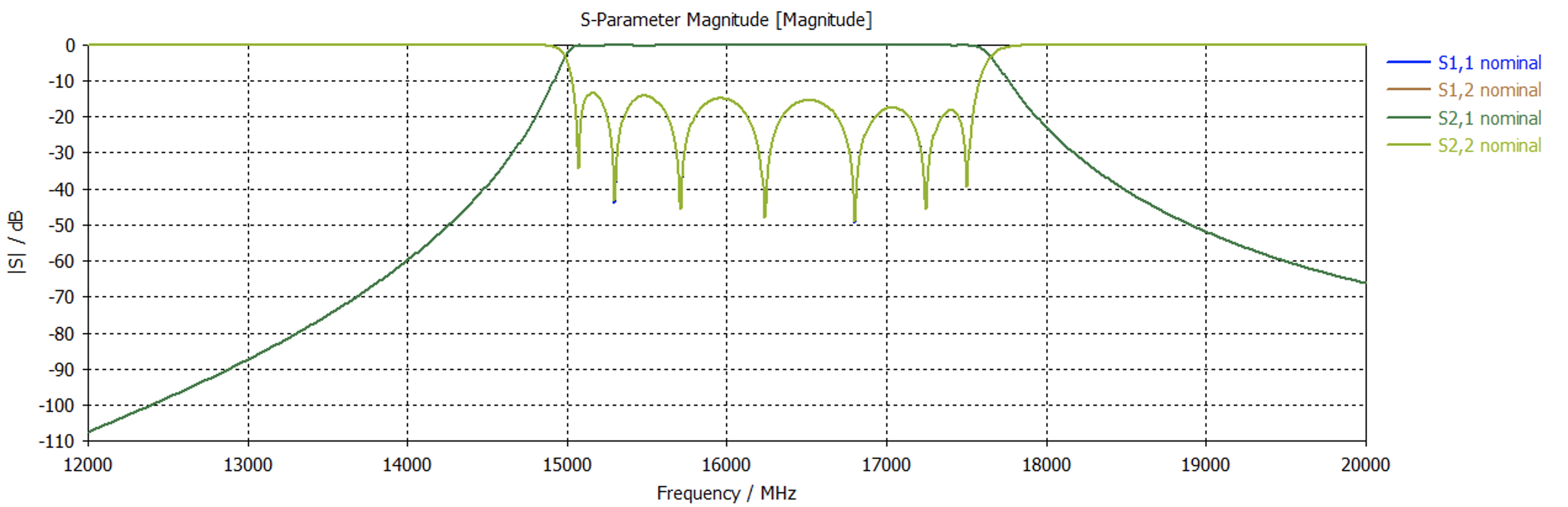 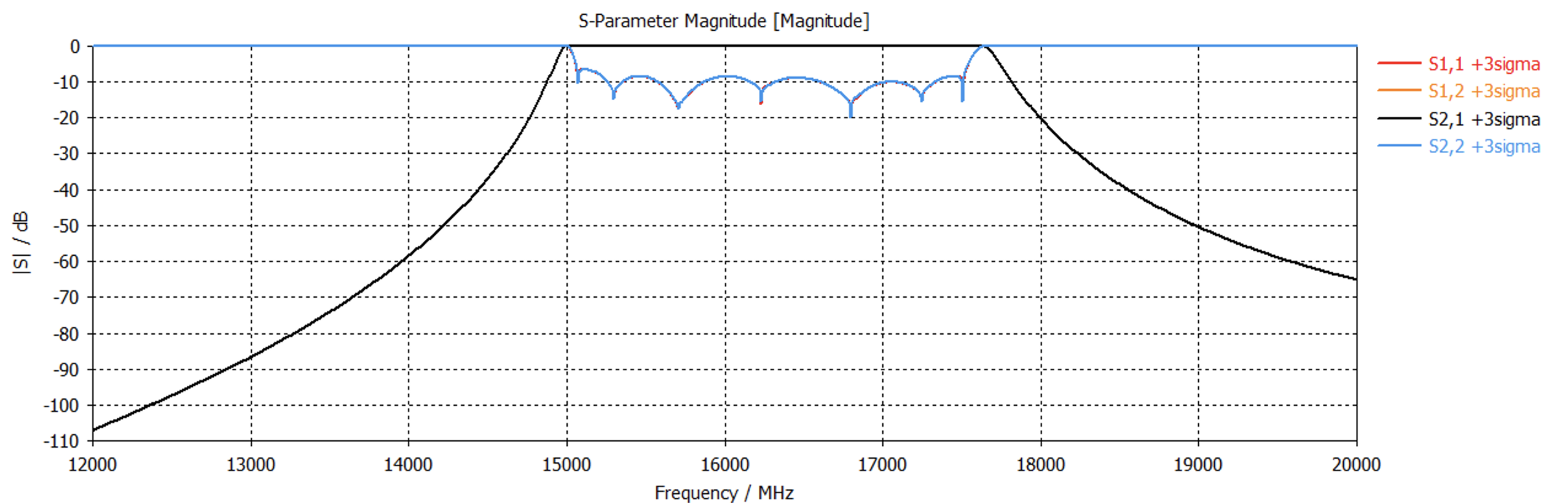 Filter Design-Tunable
Goal: To further reduce the complexity of receiver, improve efficiency, decrease losses and reduce number of connectors and cables, smaller dimension and cross-talk between different ports on switches. 













Arising additional practical challenges compare fixed filter:
	1- Tunable inlet and outlet.
	2- Tuning resonant frequency of the cavity over a very wide BW (10 GHz).
	3- Need a precise automatic control system (15 tuners for 7th order filter).
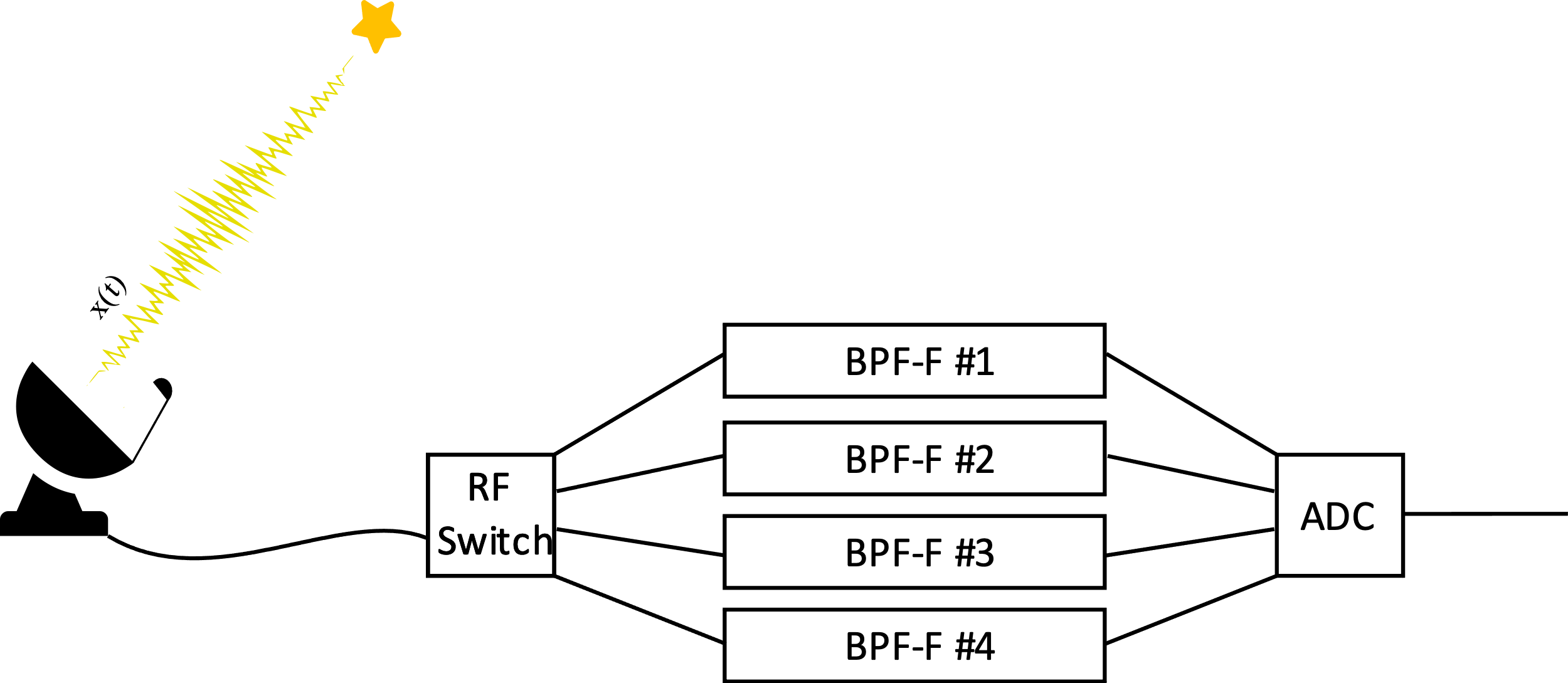 Only for SKACH EBB
For future EM
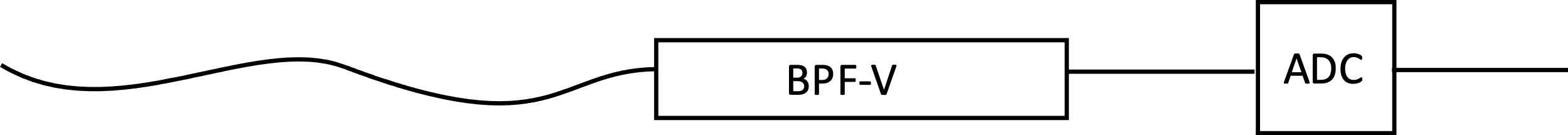 Design procedure
The coupling synthesis matrix method is used to design BPF-V. 


















The prototyping has been done on 8 times scaled structure (1.9-3.1 GHz) for a EU project(Radioblocks). 

The same technology can be applied for SKACH EM filter.
18
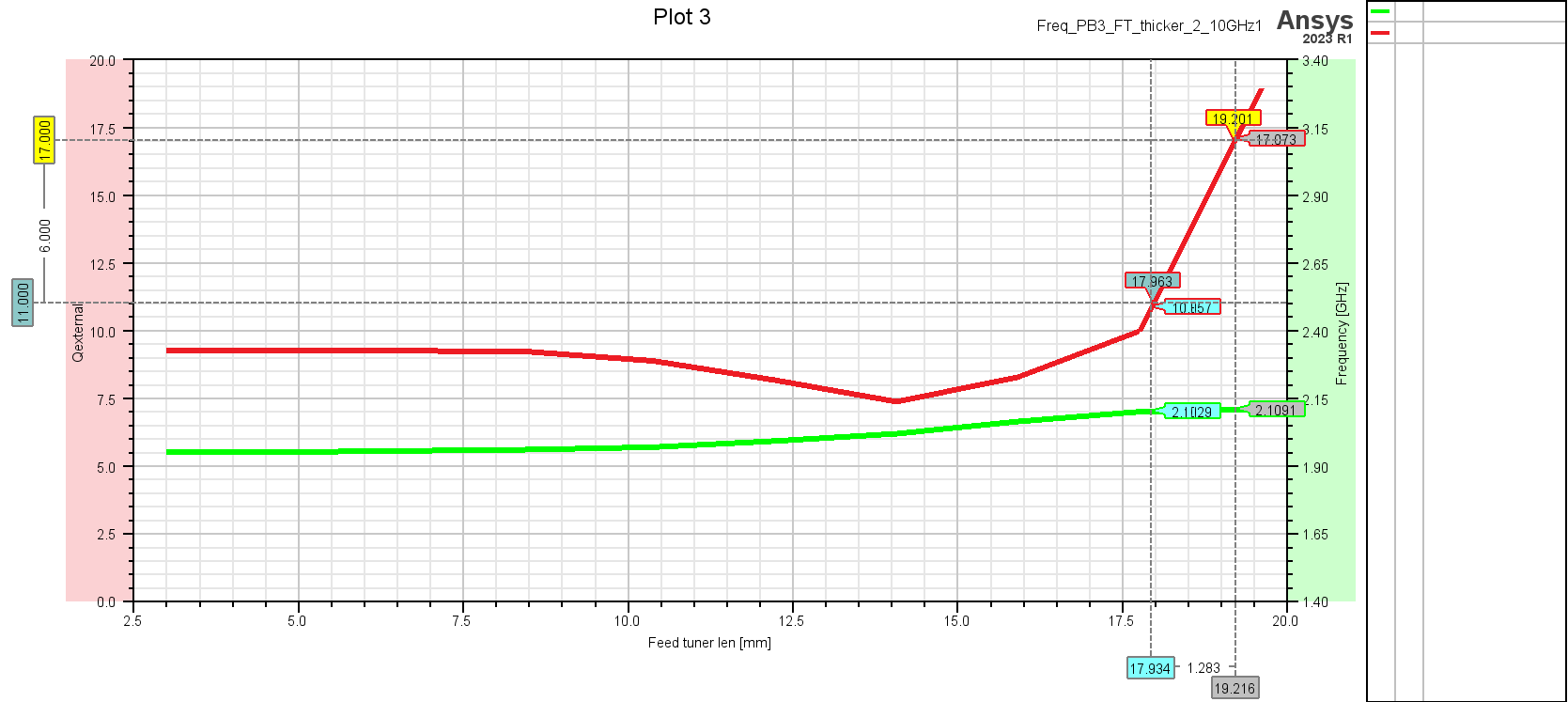 BPF-V cell
A single cell cavity is designed. 
Two tuning plungers foreseen to  tune:
            11< Qext <17
            2 GHz < fc < 3 GHz
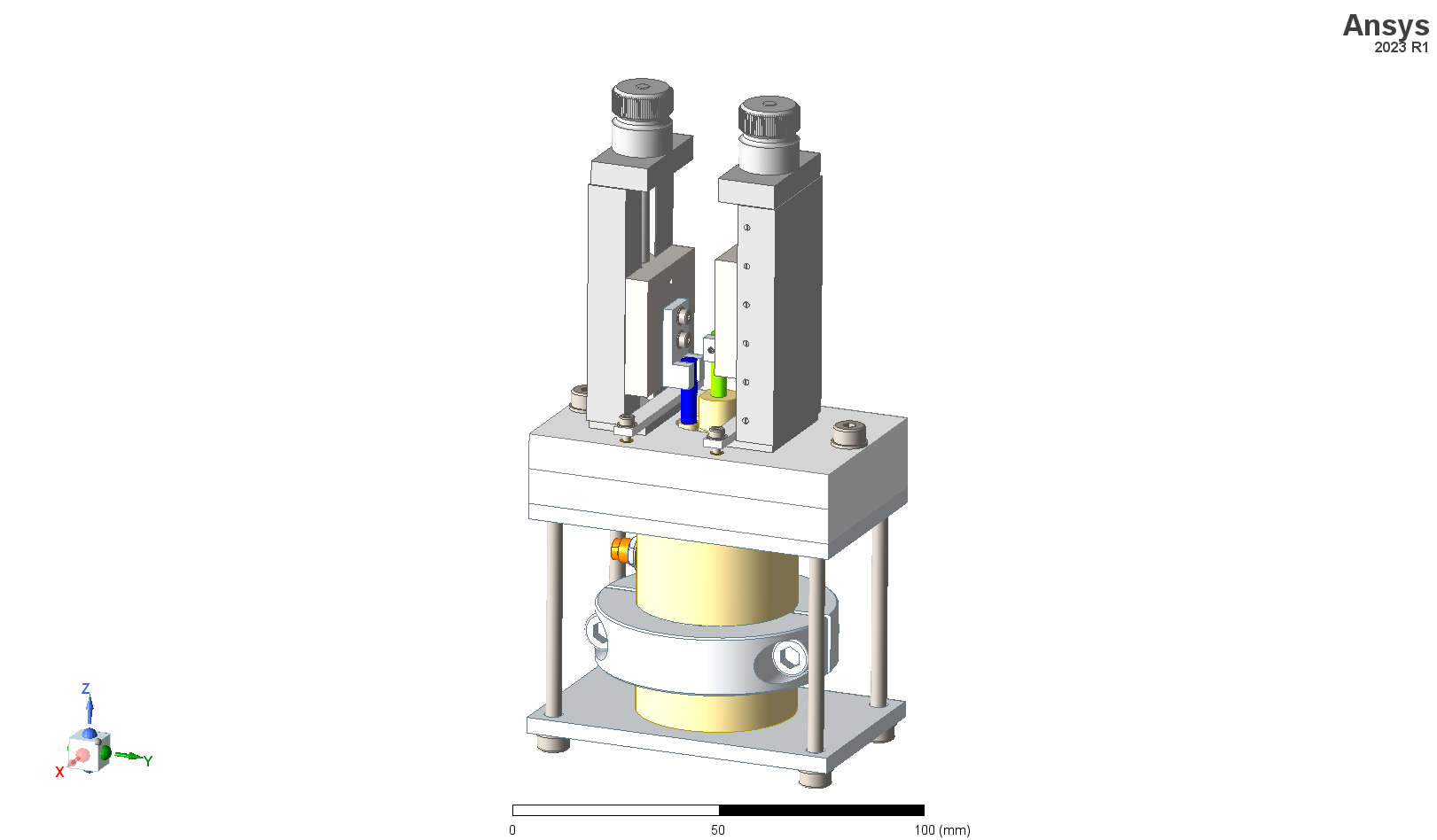 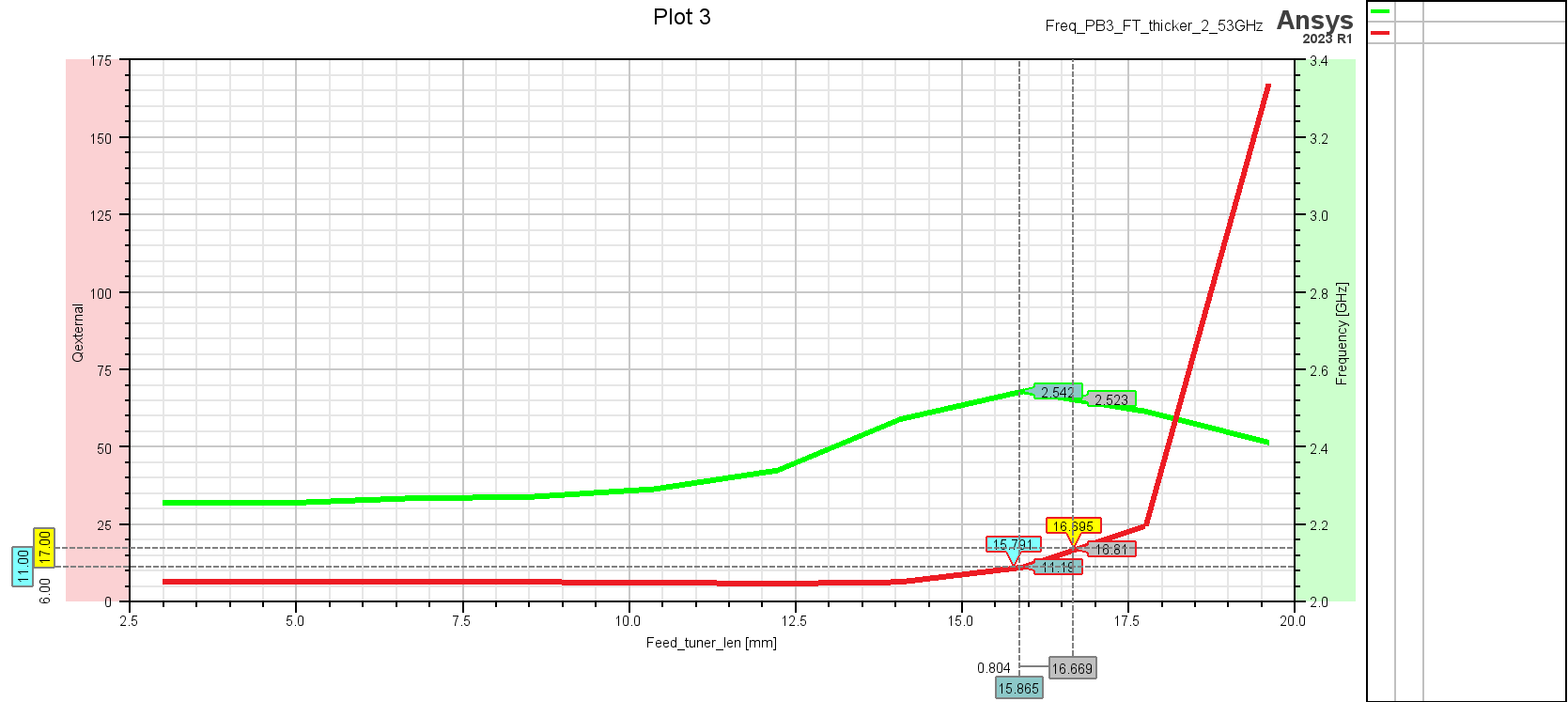 Tuner #2
Tuner #1
Signal inlet
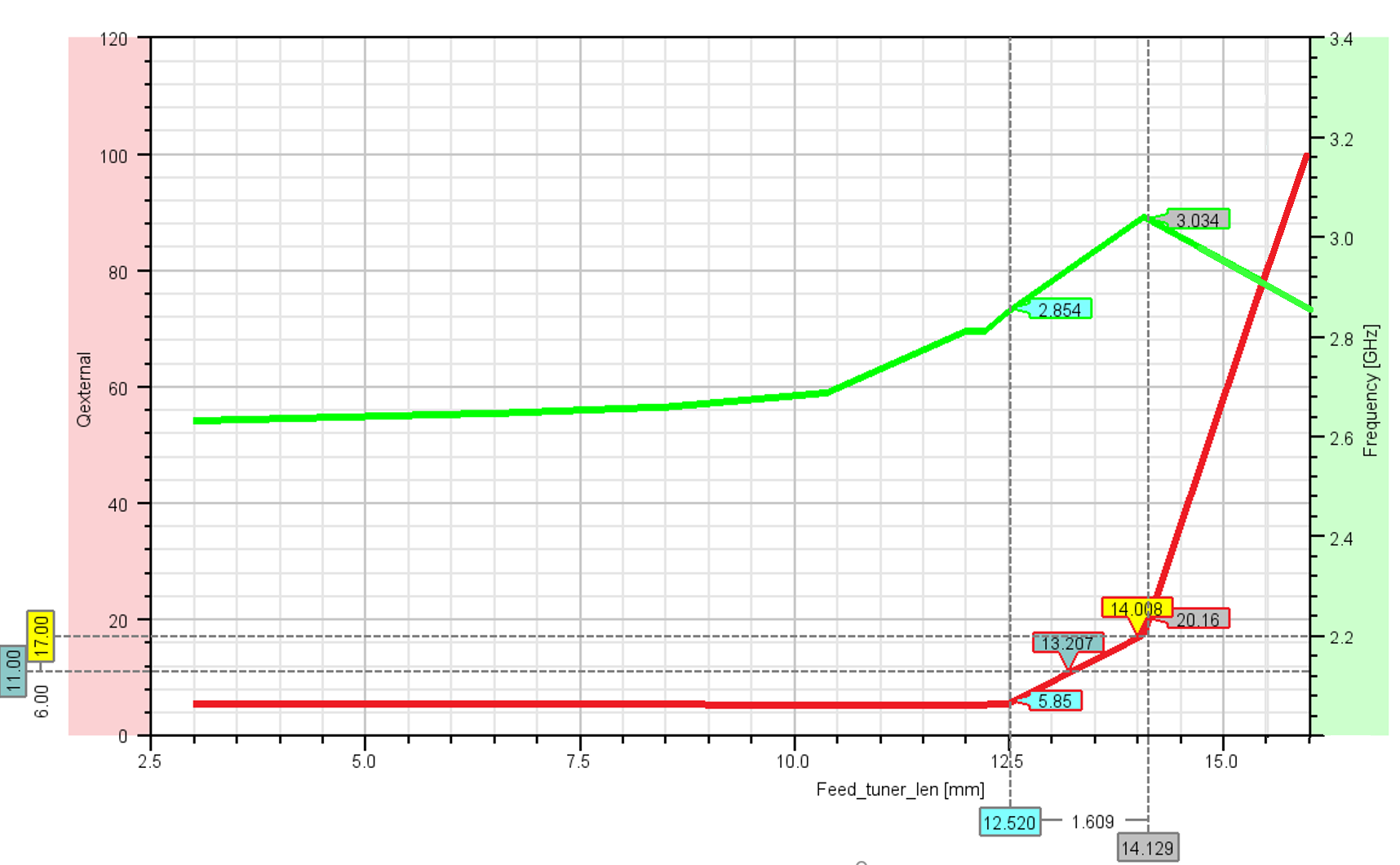 19
Summary
Filter requirements, type and topology are determined.

Fixed filters are designed and optimized using full-wave EM solver
Currently starting developing mechanical drawing, CAD files. 

Hardware and software to test digitizer on EBB are being developed

The single cell of pass-band tunable filter has been developed and mechanical drawing has been designed. 
Start manufacturing the first prototype soon.
20
Contacts
SKACH Instrumentation Program chair: 
Dominique Bovey (HEIG-VD)
dominique.bovey@heig-vd.ch
+41 24 557 27 54 / +41 79 327 71 53

HES-SO-level administration/coordination ()
 SKACH board member for HES-SO 
Evelina Breschi evelina.breschi@hes-so.ch  
Phone: +41 58 900 01 12

HEIG-VD-level administrative contact: 
Pascal Coeudevez
pascal.coeudevez@heig-vd.ch
+41 24 557 27 61
21